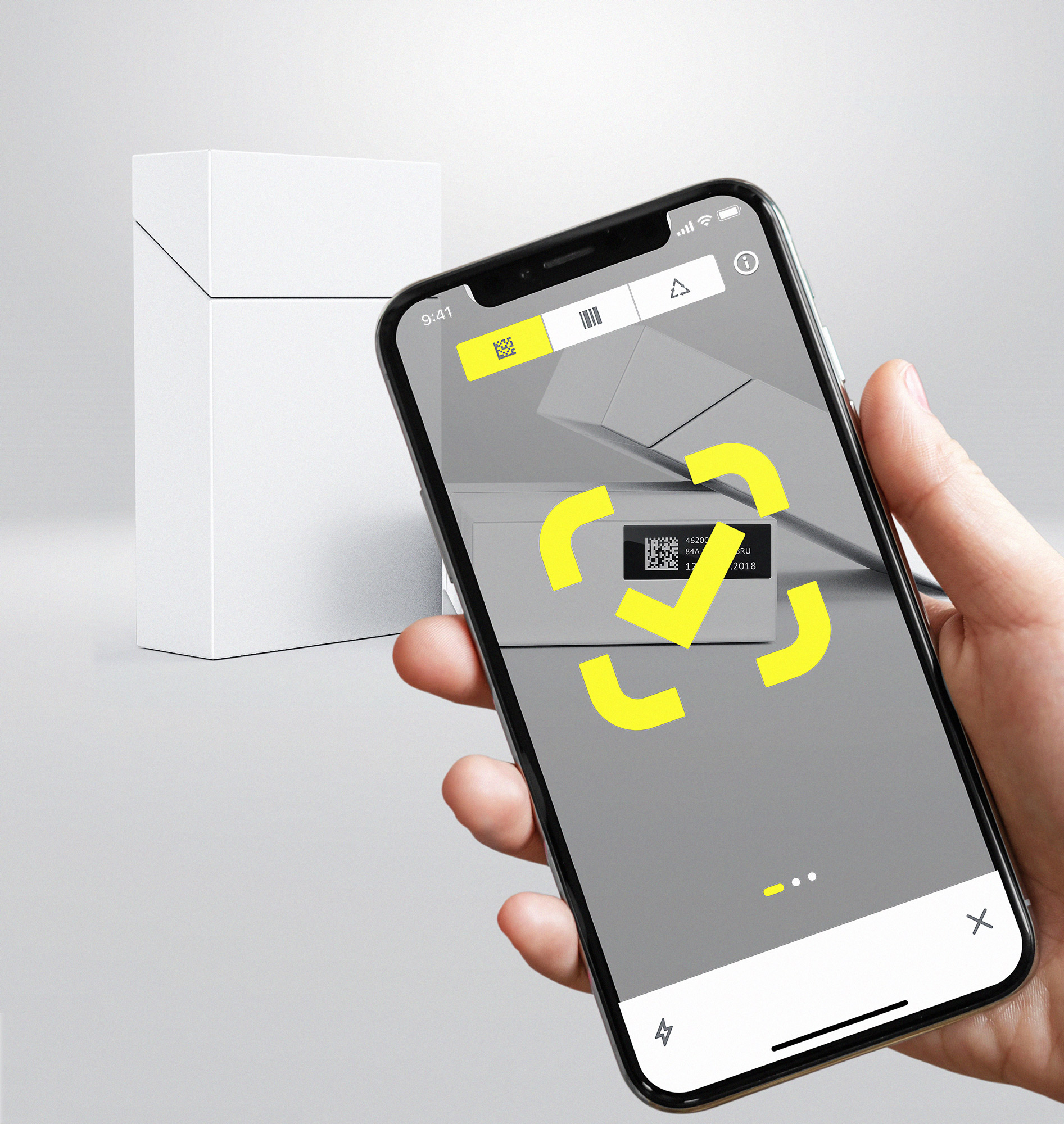 МАРКИРОВКА
ТАБАЧНОЙ
ПРОДУКЦИИ


Ян Витров
Руководитель ТГ Табак
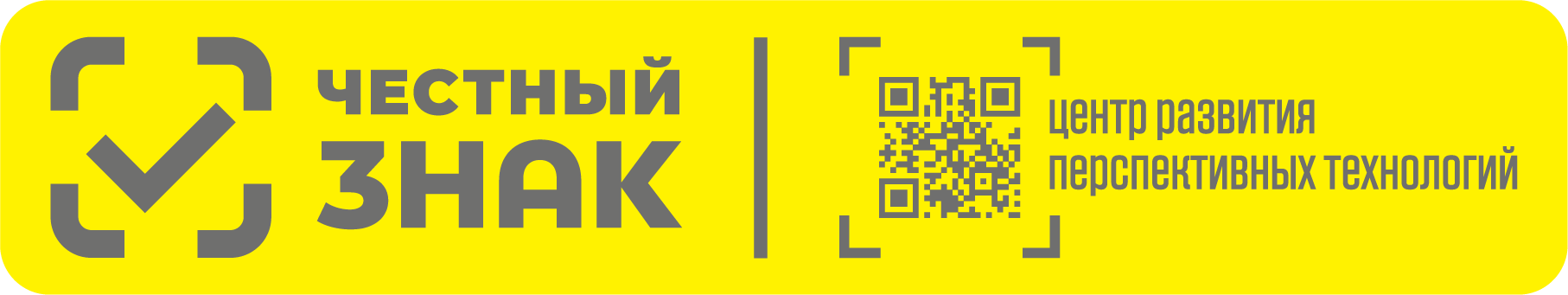 Нормативная база маркировки табачной продукции
Федеральный закон N 15-ФЗ
 
«Об охране здоровья граждан от воздействия окружающего табачного дыма и последствий потребления табака» 
Статья 18
Постановление правительства №224
от 28 февраля 2019 года

Утверждены правила маркировки табачной продукции средствами  идентификации и особенности внедрения государственной  информационной системы мониторинга за оборотом товаров, подлежащих обязательной маркировке средствами  идентификации, в отношении табачной продукции
Изменения в ППР №224 описанные в Постановлении Правительства №1250 от 26.09.2019 г.
Табачная продукция, подлежащая маркировке
Наименование продукции
Код ОКПД2
Код ТН ВЭД ЕАЭС
c 1 июля 
2019
Сигареты, сигареты без фильтра
12.00.11.130
2402 20
Папиросы
12.00.11.14
2402 20
Сигареты, сигары с обрезанными концами (черуты)
12.00.11.110
2402 10 000 0
Сигариллы (сигары тонкие)
12.00.11.120
2402 10 000 0
Биди
12.00.11.150
2402 20 900 0
Кретек
12.00.11.160
2402 20 100 0
c 1 июля 
2020
Табак курительный
12.00.19.110
2403 19 000 0
Трубочный табак
12.00.19.120
2403 19 000 0
Табак для кальяна
12.00.19.130
2403 11 000 0
Табак жевательный
12.00.19.140
2403 99 100 0
12.00.19.140
Табак нюхательный
2403 99 100 0
Этапы внедрения обязательной маркировки табачной продукции
1 июля 
2019 года
1 июля 
2020 года
1 марта 
2019 года
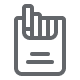 Обязательная регистрация производителей, импортеров и торговых точек в Национальной системе цифровой маркировки Честный ЗНАК.
Прекращение выпуска немаркированной продукции

При продаже сигарет на кассе нужно просканировать DataMatrix код с каждой пачки или блока, а касса должна передать в ОФД информацию о том, что в чеке содержится маркируемая продукция.

Поставка маркированных сигарет дистрибьютору напрямую от производителя сопровождается электронными УПД с указанием кодов продукции при помощи систем ЭДО
Прекращение оборота немаркированной продукции

Поставка маркированных сигарет в розничную точку и субдистрибьютору будет сопровождаться электронными универсальными передаточными документами (УПД) с указанием кодов продукции при помощи систем электронного документооборота.
1 июля 
2020 года
1 июля 
2021 года
1 марта 
2019 года
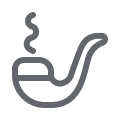 Регистрация импортеров и производителей
табачной продукции​ в Национальной системе цифровой
Прекращение оборота немаркированной продукции (в том числе ​в оптовом звене). 

До 1 июля 2021 складские остатки
должны быть маркированы
Прекращение ввоза на территорию РФ
     немаркированной продукции​

Прекращение производства на территории РФ
      немаркированной продукции​

Регистрация продажи маркированной продукции конечным потребителям при помощи ККТ.​

Регистрация оборота маркированной продукции между участниками с использованием УПД​
Маркировка сигарет сегодня
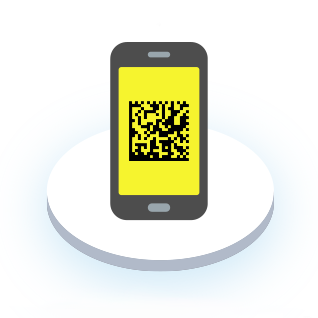 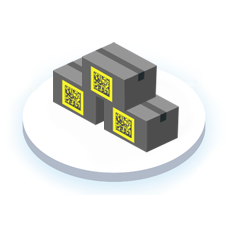 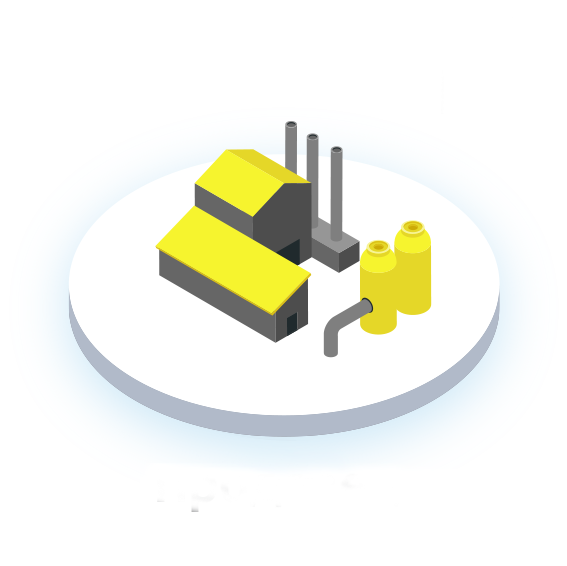 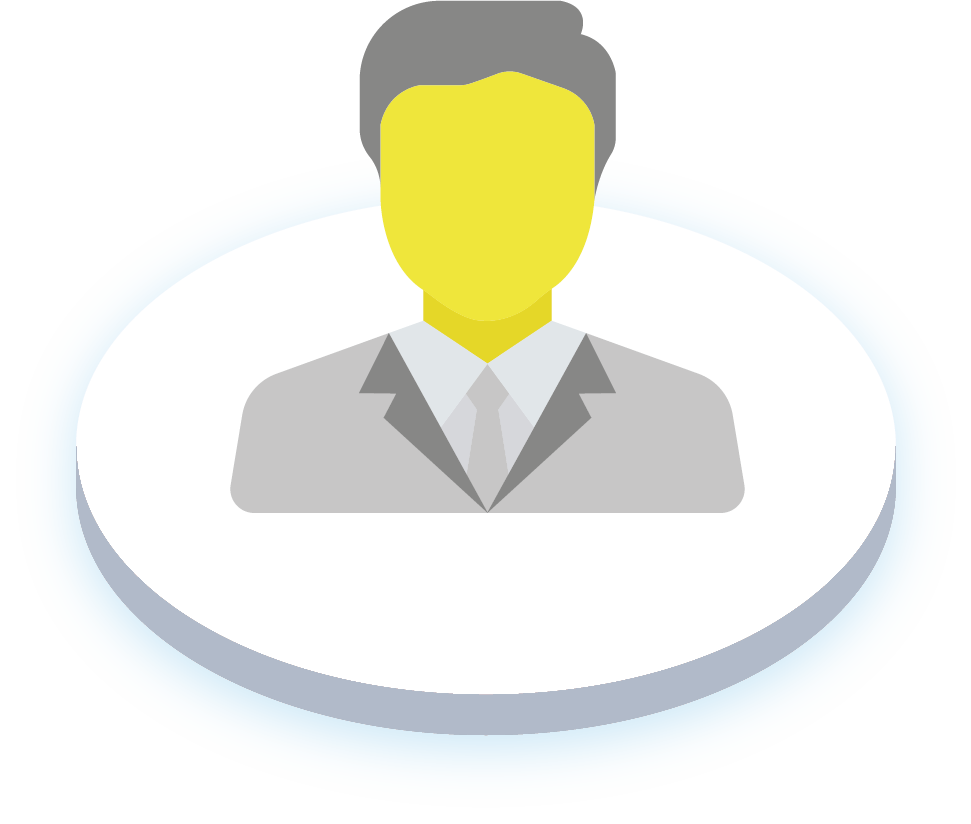 > 10 млрд
> 60 000
Мобильное  приложение
– инструмент  гражданского  контроля
100 %
Пачек продукции  промаркировано
Участников  зарегистрировано
Производителей сигарет выпускают исключительно маркированную продукцию
> 2 млрд
Пачек продано в розницу
Модель функционирования системы маркировки
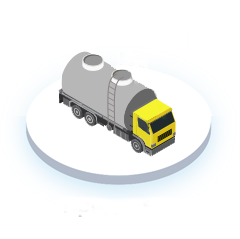 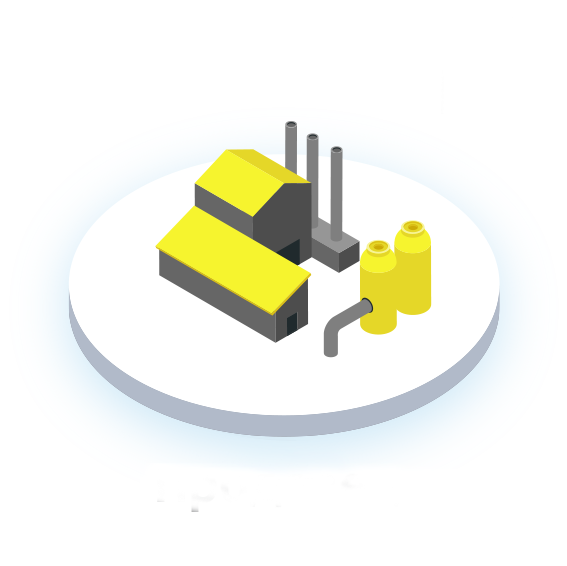 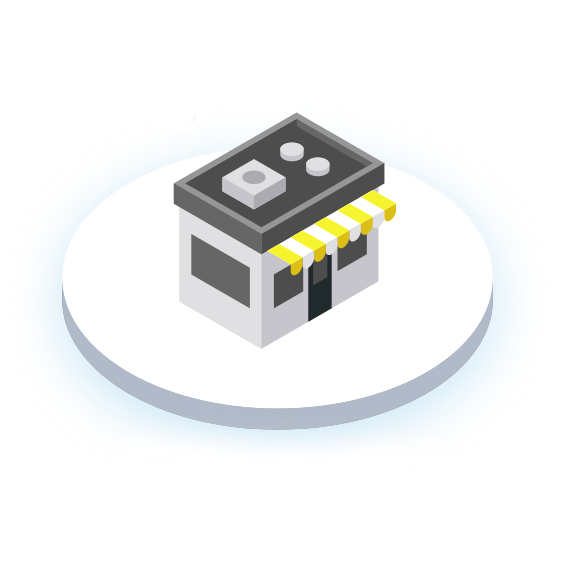 ДИСТРИБЬЮТОР
МАГАЗИН
ПРОИЗВОДИТЕЛЬ
Производители маркируют каждую пачку сигарет уникальным Data Matrix кодом
Поставка маркированных сигарет дистрибьютору  и в розничную точку сопровождается электронными универсальными передаточными документами (УПД) с указанием кодов продукции при помощи систем электронного документооборота
При продаже сигарет на кассе нужно просканировать DataMatrix код с каждой пачки или блока. 
При продаже товара касса должна передать в ОФД информацию 
о том, что в чеке содержится маркируемая продукция
*Присутствие в коде маркировки    максимальной розничной цены ускорит продажу и избавит от ошибок
Структура кода маркировки
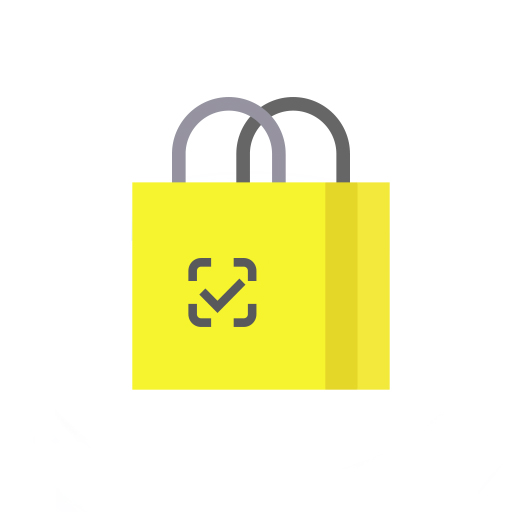 =
+
+
+
14 цифр
(код товара)
7 цифр 
(серийный номер)
Первая группа состоит из 14 цифр и содержит код товара (GTIN)
Вторая группа состоит из 7 символов (цифр, строчных и прописных букв латинского алфавита, а также специальных символов) и содержит индивидуальный серийный номер упаковки табачной продукции
Третья группа цифр состоит из 4 символов (цифр, строчных и прописных букв латинского алфавита, а также специальных символов) и содержит в перекодированном виде максимальную розничную цену потребительской упаковки с точностью до одной копейки
Четвертая группа состоит из 4 символов (цифр, строчных и прописных букв латинского алфавита, а также специальных символов) и содержит код проверки
4 символа
 (МРЦ)
4 символа
(код проверки)
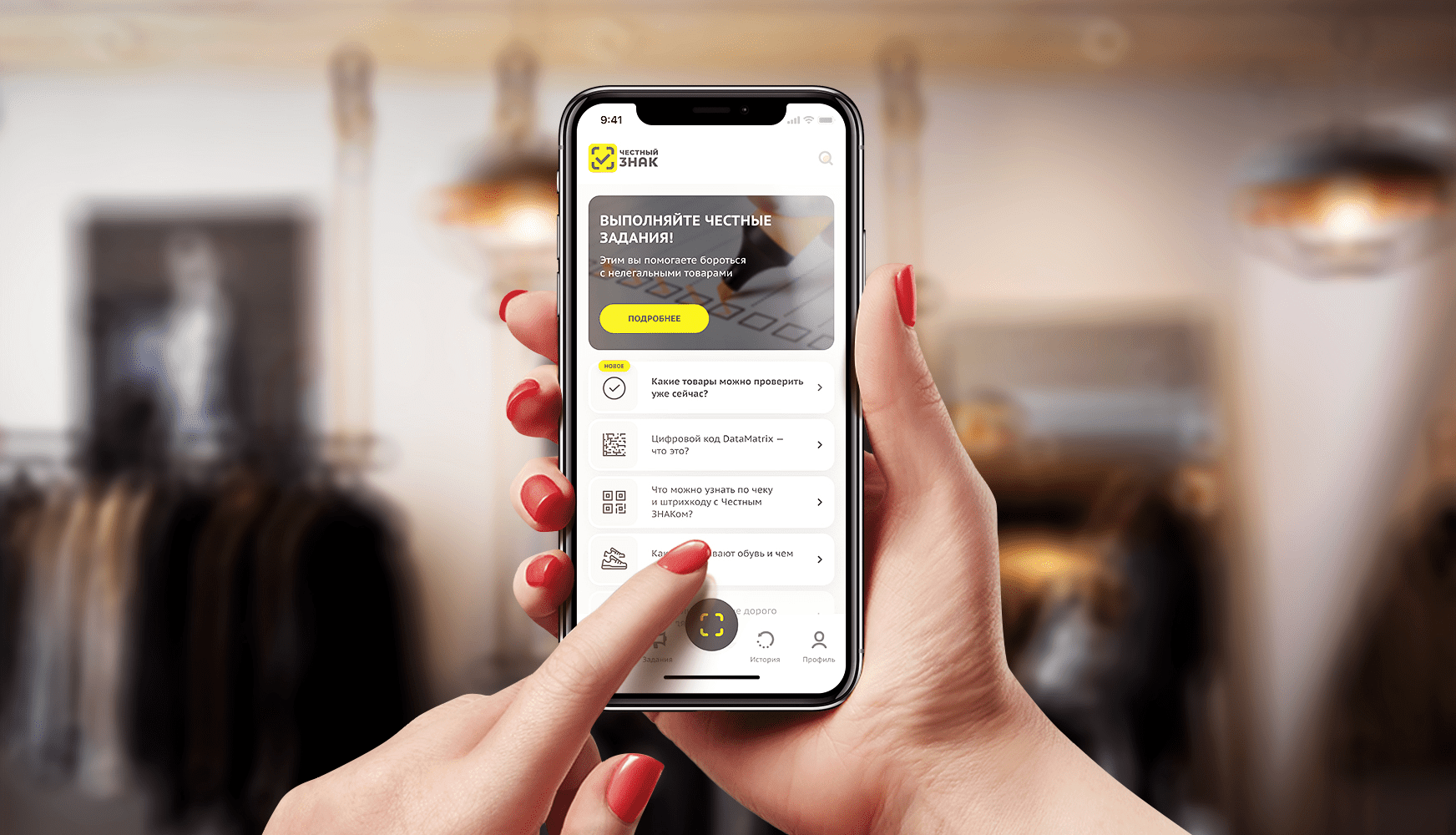 Общественный 
контроль
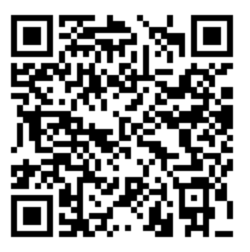 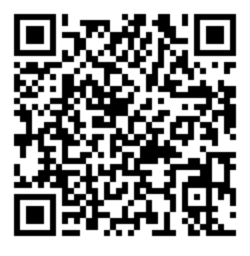 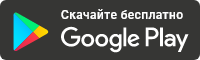 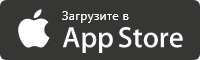 Личный кабинет. Список документов
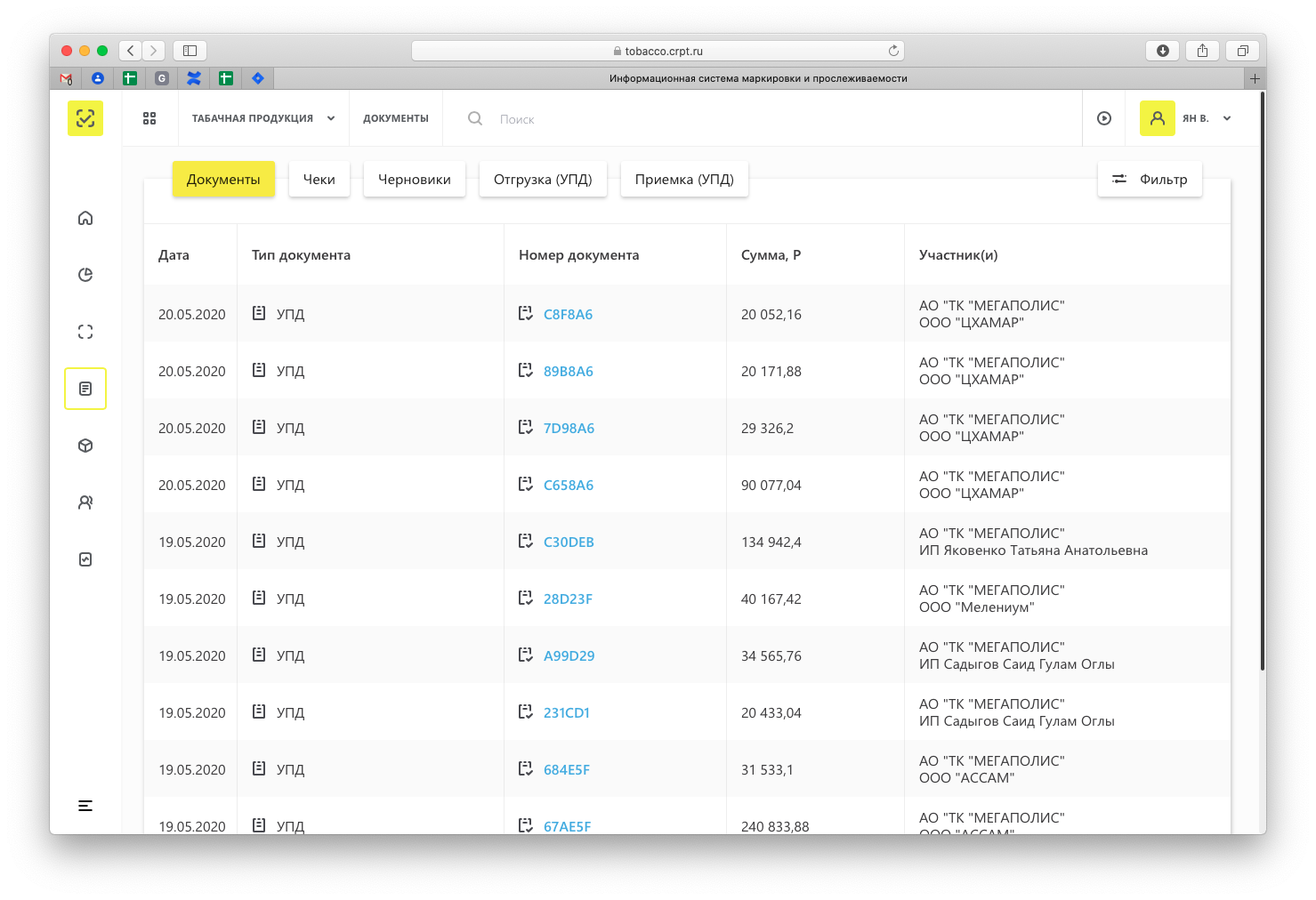 [Speaker Notes: Ребята, последним слайдом нужно добавить слайд про ЭДО лайт с фокусом на то, что мы даем возможность пользоваться ЭДО для маркировки даже тем УОТ, которые пока не пользуются коммерческим ЭДО.
 
Дать срез, что готово уже сейчас и роадмап развития.]
Личный кабинет. Аналитические отчеты
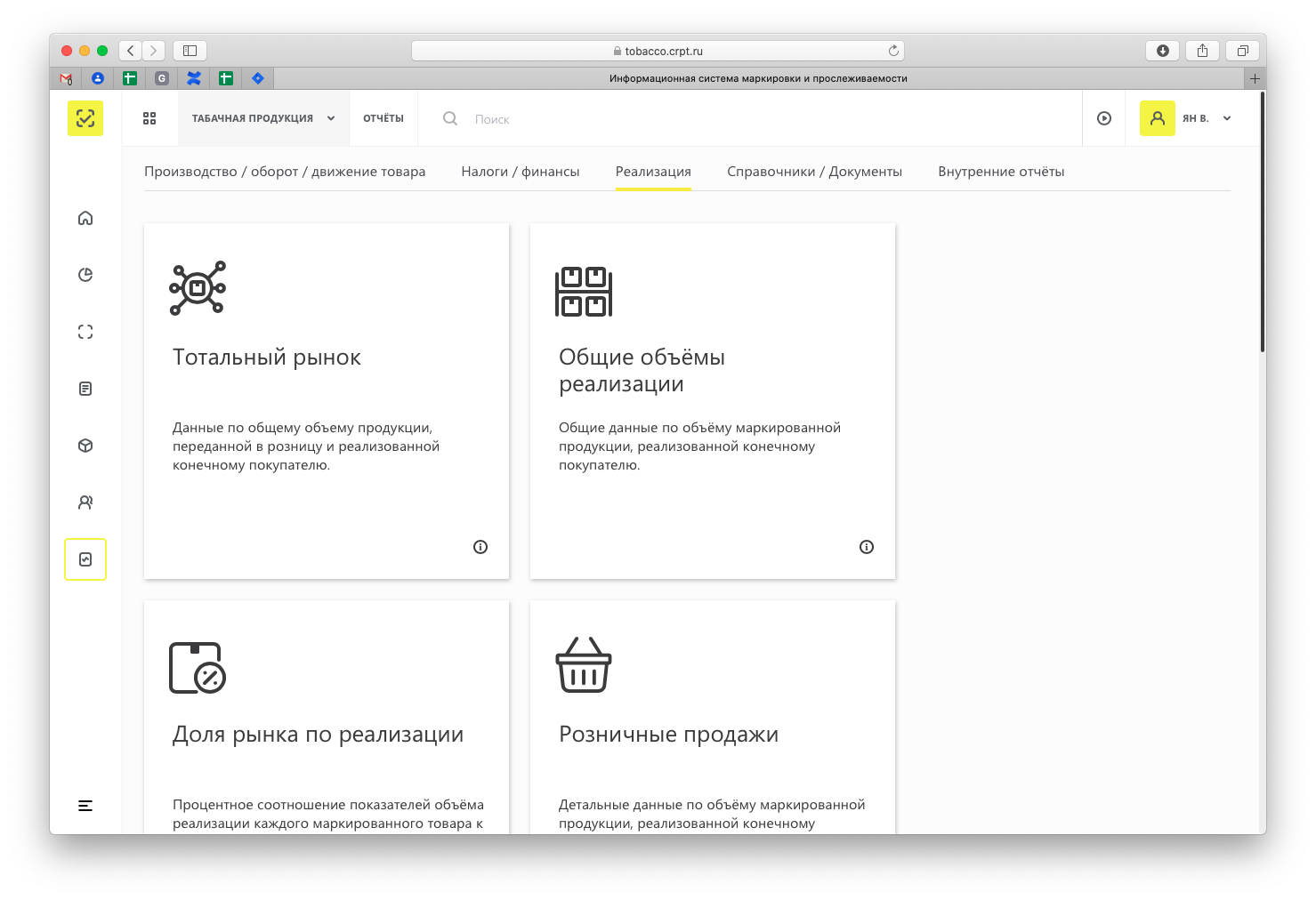 [Speaker Notes: Ребята, последним слайдом нужно добавить слайд про ЭДО лайт с фокусом на то, что мы даем возможность пользоваться ЭДО для маркировки даже тем УОТ, которые пока не пользуются коммерческим ЭДО.
 
Дать срез, что готово уже сейчас и роадмап развития.]
Правила маркировки с 1 июля 2020 года
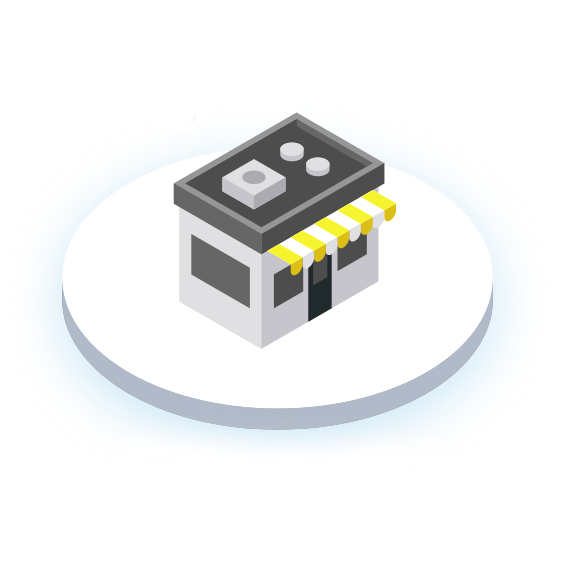 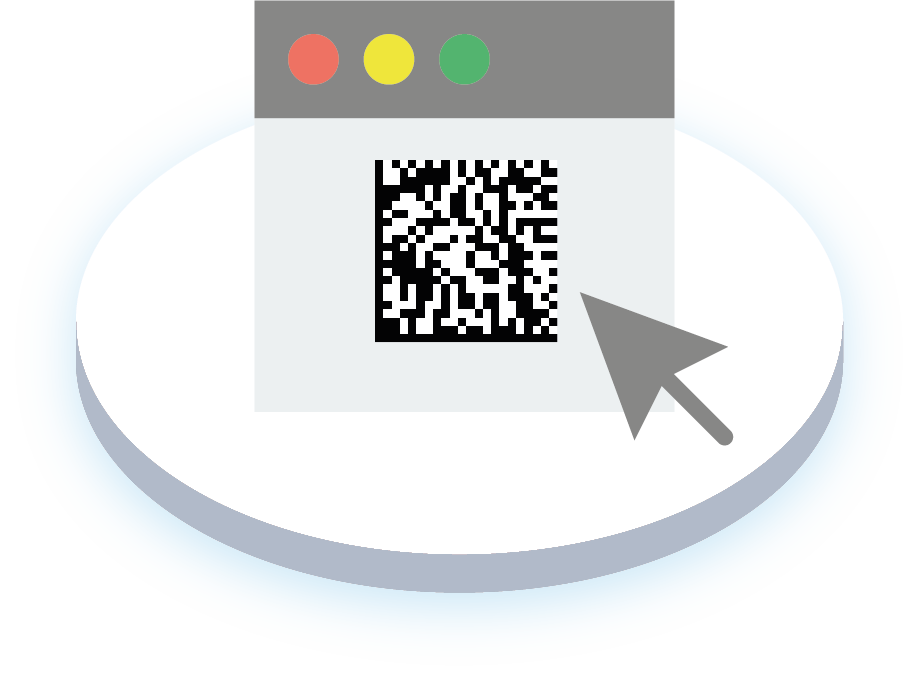 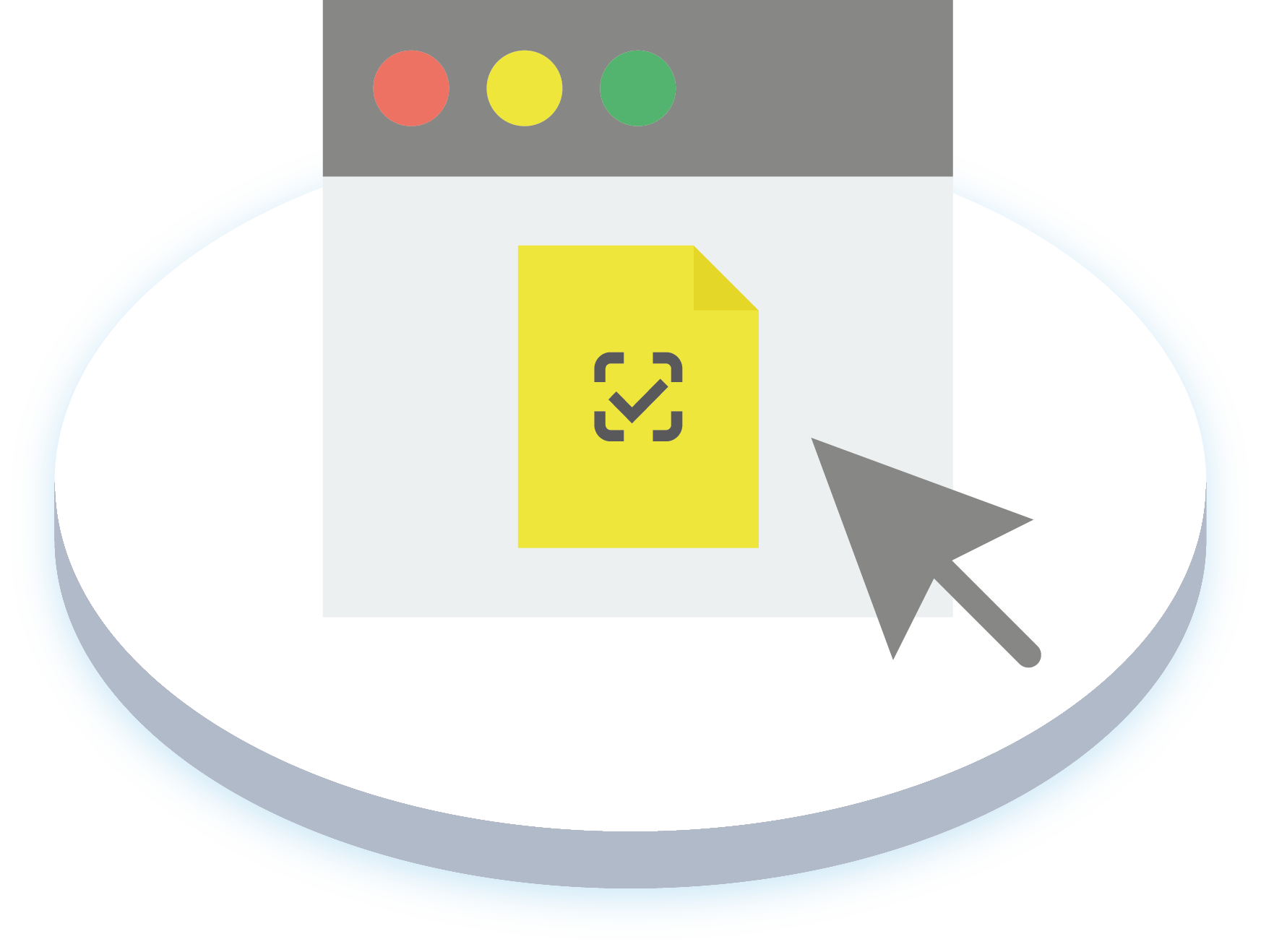 РОЗНИЧНЫЕ МАГАЗИНЫ
КОДЫ МАРКИРОВКИ В УПД
С 1 ИЮЛЯ 2020 ГОДА
Все участники оборота сигарет и папирос должны подтверждать приемку и отгрузку продукции с помощью электронных универсальных передаточных документов (УПД)
При покупке маркированной табачной продукции должны получить УПД в электронном виде от поставщика. Как правило, получение документов через ЭДО бесплатно для розницы. Оплачивать необходимо только исходящие документы, которые магазинам формировать не нужно
В УПД должны содержаться коды маркировки поставляемой продукции. Это могут быть коды как отдельных пачек, так и коды блоков или коробов. Магазину необходимо сравнить коды маркировки, указанные в документе, и нанесенные на принимаемую продукцию
Внимание! 1 июля  2020 года:

Обязательная регистрация оптового оборота сигарет
Прекращение оборота не маркированной продукции
Требования к 
организациям оптовой 
торговли
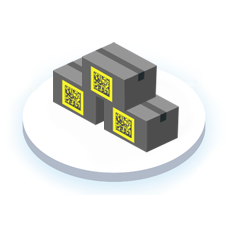 Компания оптовой торговли получает электронную накладную от производителя
Необходимо сверить коды упаковок или агрегации в накладной с теми, которые пришли по факту при помощи 2D сканера штрих-кода
Если фактичекские коды и указанные в электронной накладной сходятся, то необходимо принять накладную. Если нет, внести корректировки или полностью отказаться от накладной 
Срок подачи сведений, составляет 3 рабочих дня с даты приемки табачной продукции, но не позднее даты передачи этой табачной продукции третьим лицам
Требования к 
организации 
розничной торговли
С 1 июля 2019 года 
Запрещается розничная продажа маркированных сигарет без передачи сведений в систему Честный ЗНАК
Согласно № 54-ФЗ для торговли подакцизными товарами необходимо использовать онлайн-кассу с возможностью расшифровки номенклатуры 
DataMatrix код каждой пачки или блока сканируется при продаже. Сканер штрих-кода для ЕГАИС подойдет для работы с маркировкой
ПО кассовой техники должно формировать и отправлять в ОФД электронный кассовый чек с указанием кода маркировки товара 
ОФД передает электронный кассовый чек с указанием кода маркировки товара в систему Честный ЗНАК
Переход от бумажного документооборота на электронную накладную в форме УПД (универсальный передаточный документ) с 1 июля 2020 года
Предпринимателям, которые используют кассы без передачи данных в ОФД, будет необходимо 1 раз в 30 дней вносить данные о кодах проданных пачек в личный кабинет системы "Честный ЗНАК"
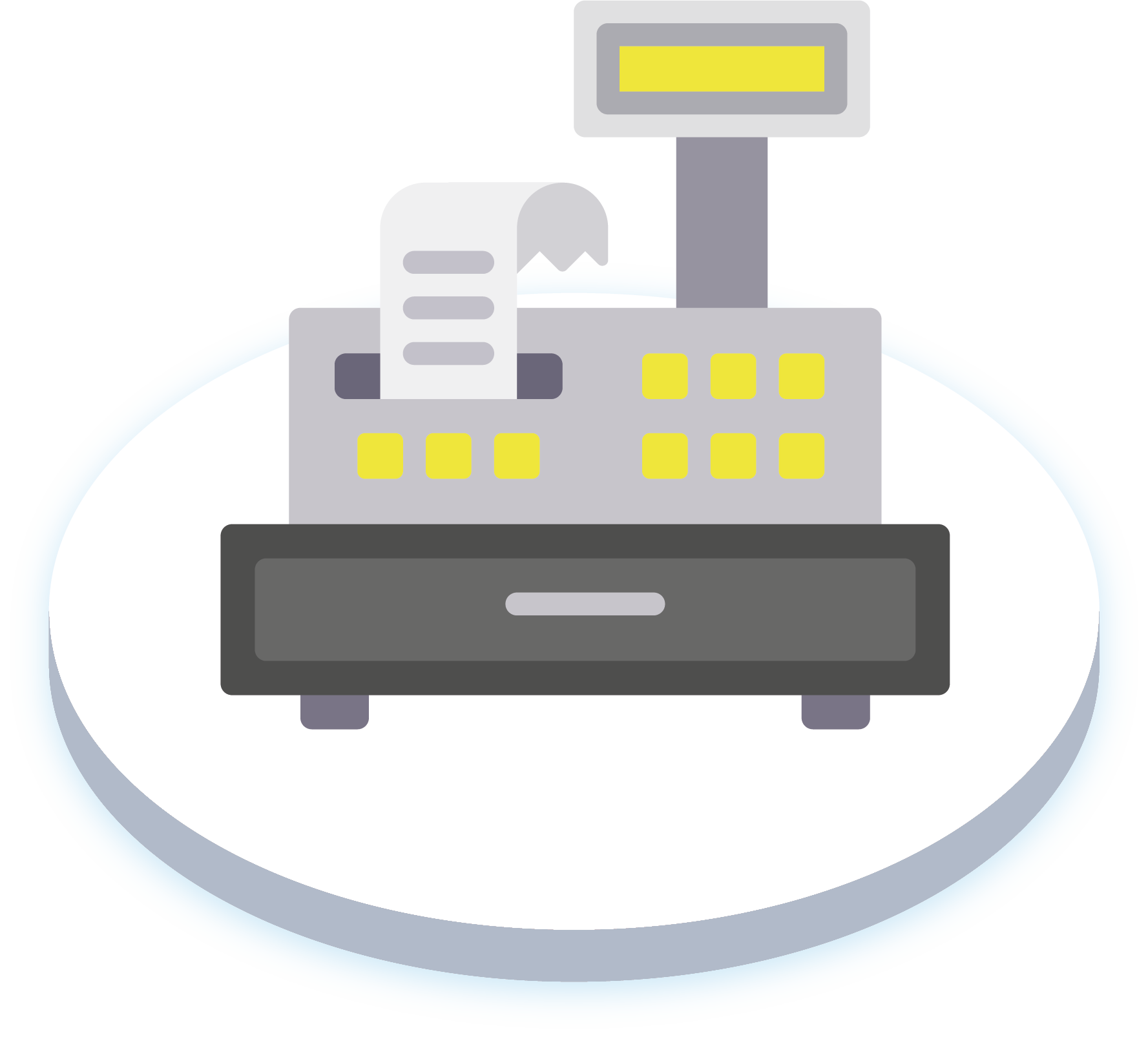 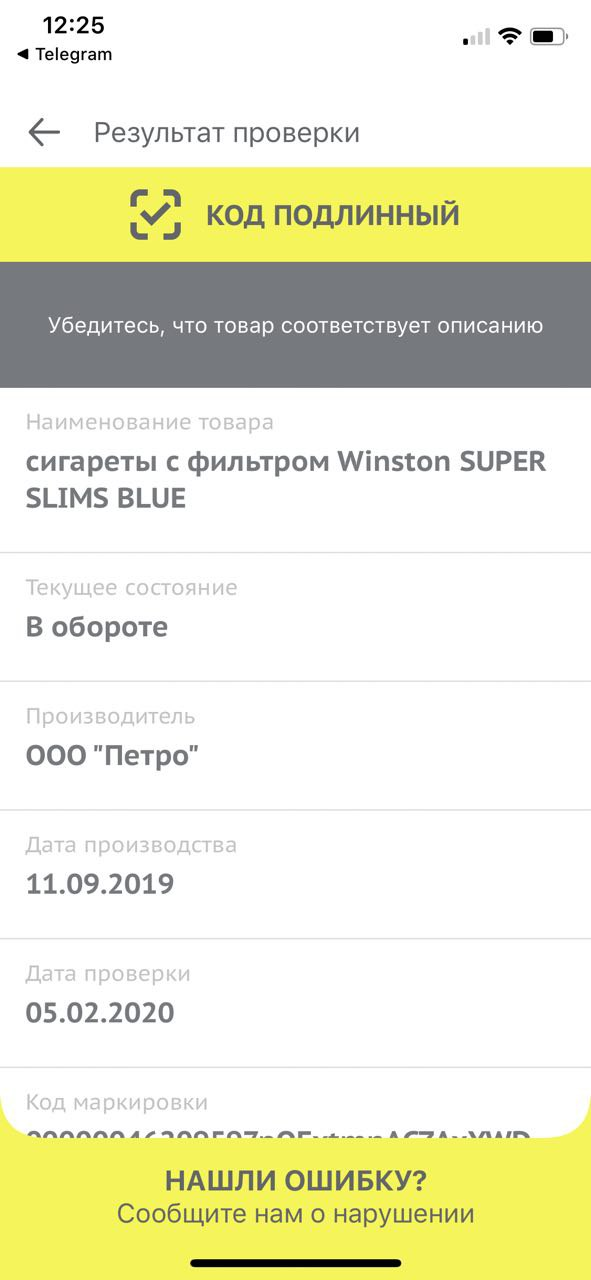 Рекомендации рознице
Внимание! 
После 1 июля 2019 года прекращено производство сигарет без маркировки.
За продажу немаркированной продукции выпущенной после 1 июля 2019 предусмотрены штрафы согласно статье 15.12 КоАП до 150 тыс. рублей с конфискацией продукции.
Все производители сигарет выпускают исключительно маркированную продукцию
Обращайте внимание на дату производства при приемке.Вся произведенная после 1 июля 2019 года продукция должна быть промаркирована
Проверяйте продукцию при помощи мобильного приложения Честный знак. 
Более 200 тыс. потребителей уже используют приложение для проверок
Потребители могут проверять регистрацию торговой точки в системе маркировки
Как работать с УПД
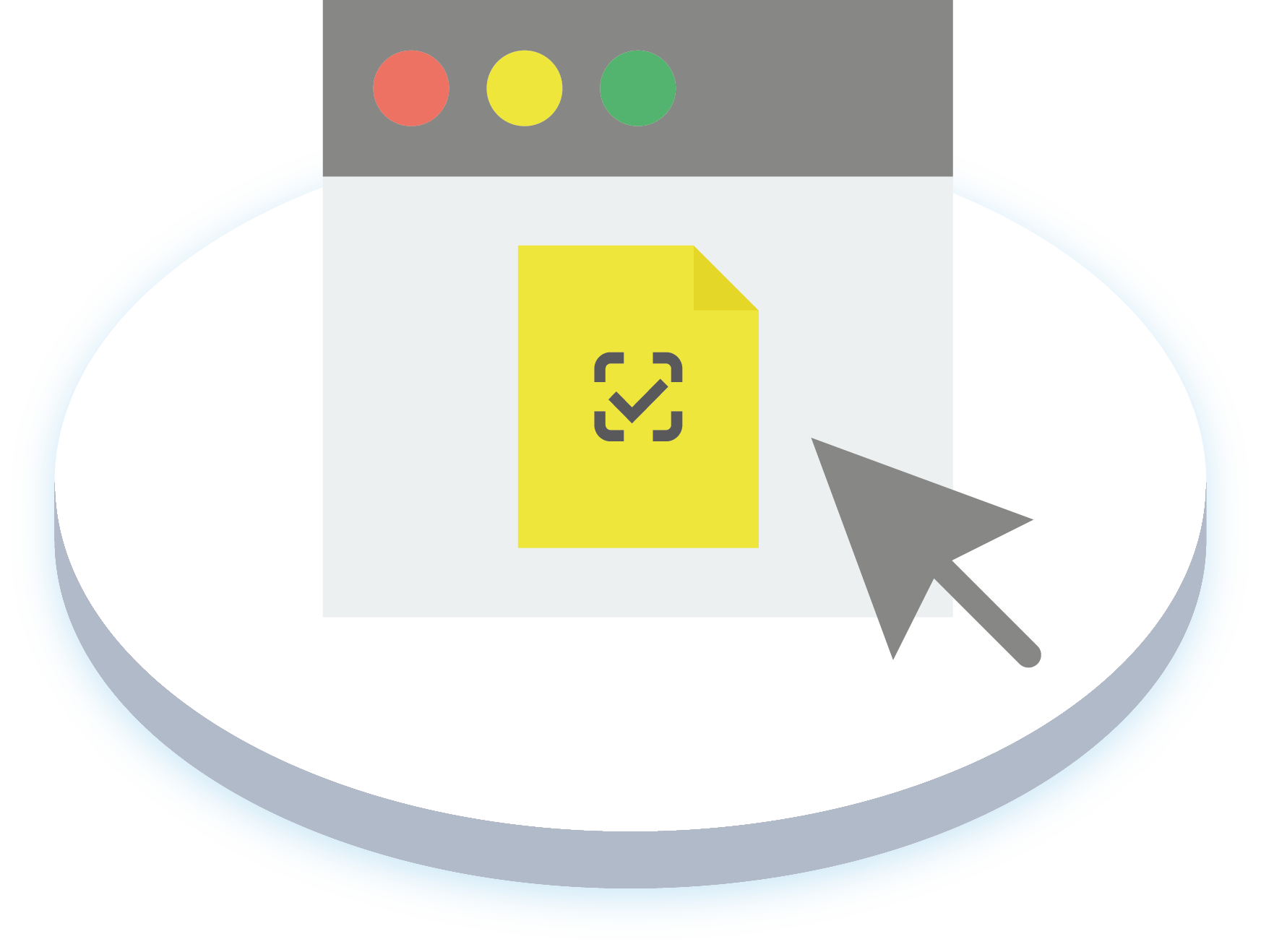 Варианты работы с электронными документами:



Личный кабинет оператора ЭДО — позволяет выполнять все действия по приемке табачной продукции. 
Прием документов бесплатный в базовых пакетах!

Учетное и кассовое ПО, интегрированное с системами ЭДО — для настройки интеграции с ЭДО необходимо обратиться к поставщику программного продукта
Проверка соответствия
кодов
Варианты проверки соответствия кодов на товаре и в электронном документе:
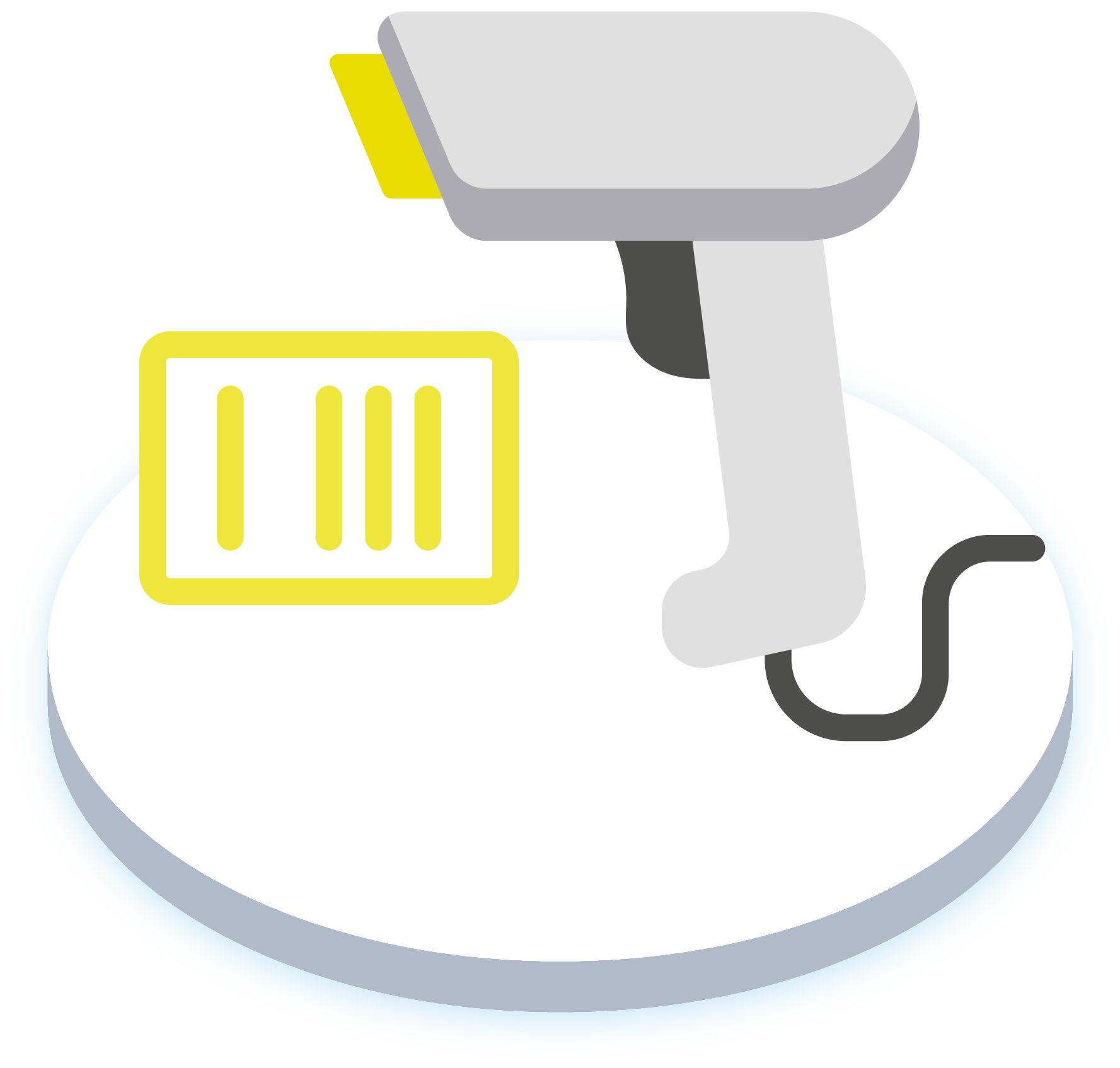 Доверительная приемка — приемка продукции выполняется без проверки, на основании документа поставщика продукции


Частичная проверка — проверка соответствия кода нескольких единиц товара из поставки
     (Необходим 2D сканер штрих-кода)


Полная проверка — проверка соответствия кодов всех упаковок из поставки
     (Необходим 2D сканер штрих-кода)
Инструкция по 
подключению к ЭДО
Что нужно сделать для получения 
маркированной продукции по ЭДО:
1
2
3
Заключить договор с оператором электронного документооборота, получить идентификатор участника ЭДО


Заключить дополнительное соглашение с поставщиком табачной продукции об использовании электронных документов (УПД)


Отправить приглашение поставщику для дальнейшего обмена с ним по ЭДО. 
При необходимости, обратитесь за консультацией в поддержку оператора ЭДО
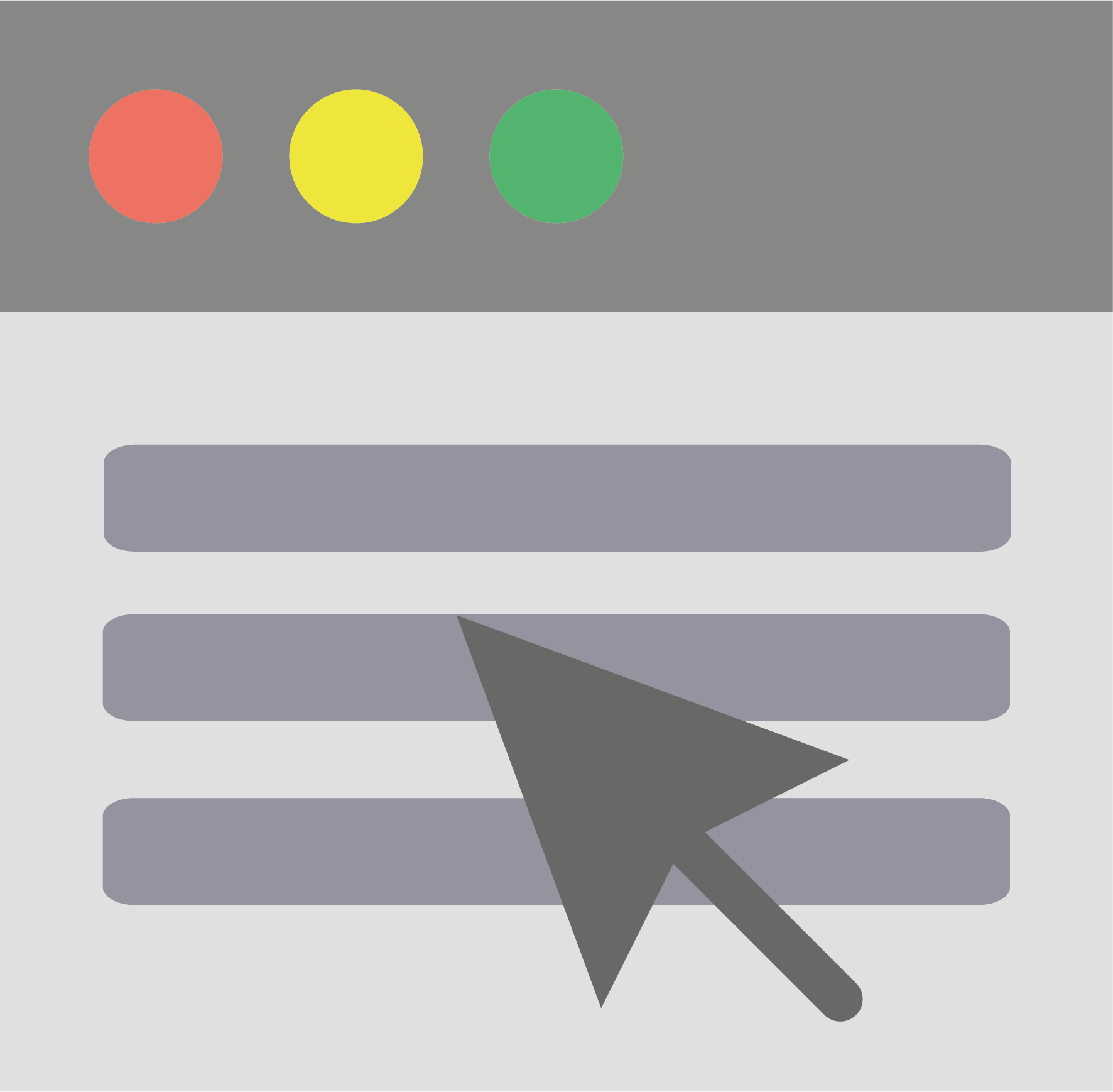 ЭДО lite
Что такое ЭДО-Лайт?
Бесплатный функционал для работы с электронными документами по отгрузке и приемке маркированных товаров. Функционал встроен в Личный Кабинет зарегистрированного участника оборота «Честный Знак».

Что реализовано в ЭДО-Лайт? 
Обмен документами только с контрагентами, зарегистрированными  в ГИС МТ в качестве участников оборота маркируемой продукции;
Обмен только формализованными документами, содержащими коды маркировки:
УПД (СЧФДОП, ДОП);
УКД (КСЧФДОП, ДИС).

Ограничения в ЭДО-Лайт? 
Не доступен обмен формализованными документами, которые НЕ содержат кодов маркировки.
Не доступен обмен неформализованными документами между участниками.
Ограничение по работе с API ЭДО Лайт составляет – 1000 исходящих документов в год.

Может ли ЭДО-Лайт работать с другими ЭДО-операторами?
Роуминг с ЭДО- операторами будет реализован, в том числе функционал УПД/УПДи, УКД/УКДи. 

Может ли УПД  в ЭДО- Лайт содержать товары не подлежащие маркировке?
Да, УПД может содержать как маркированный так и немаркированный товар.
[Speaker Notes: Ребята, последним слайдом нужно добавить слайд про ЭДО лайт с фокусом на то, что мы даем возможность пользоваться ЭДО для маркировки даже тем УОТ, которые пока не пользуются коммерческим ЭДО.
 
Дать срез, что готово уже сейчас и роадмап развития.]
Приемка продукции 
по УПД
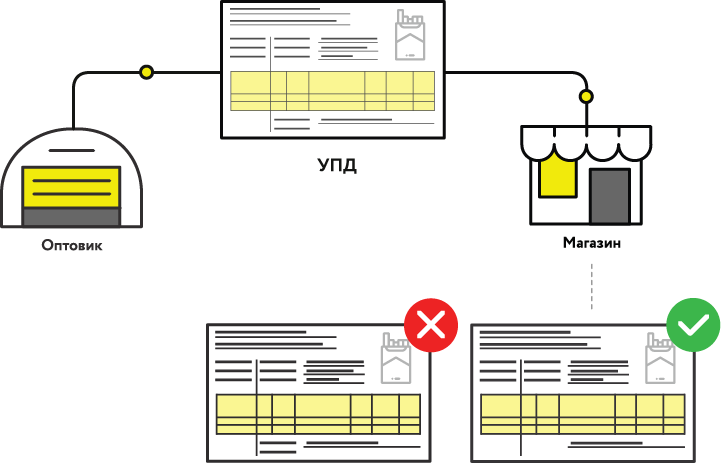 Поставщик формирует поставку маркированной продукции и УПД со списком кодов маркировки
Магазин получает от поставщика маркированный товар и электронную УПД. Проверяет соответствие кодов в УПД и на продукции. 

В случае полного соответствия кодов полученного товара с кодами в УПД, магазин подтверждает документ. 

Если коды не совпадают, магазин может запросить корректировку или исправление у поставщика.
Исправление ошибок 
в УПД
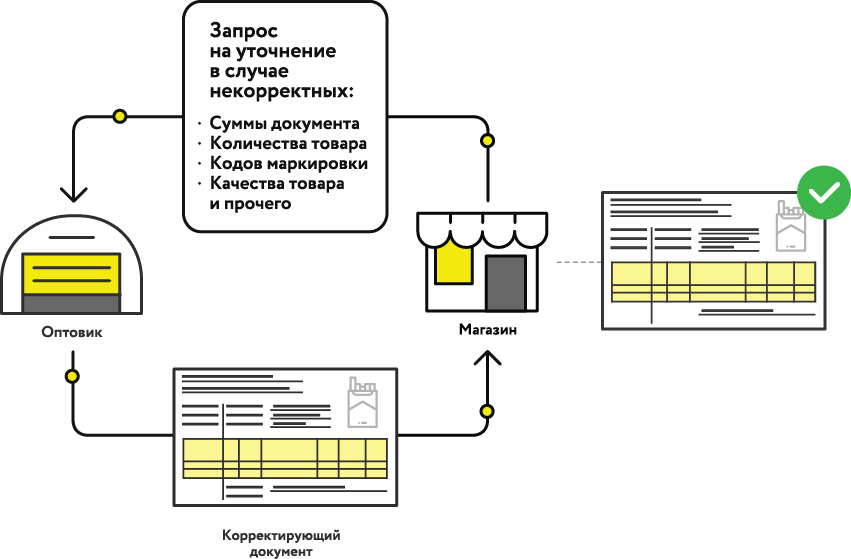 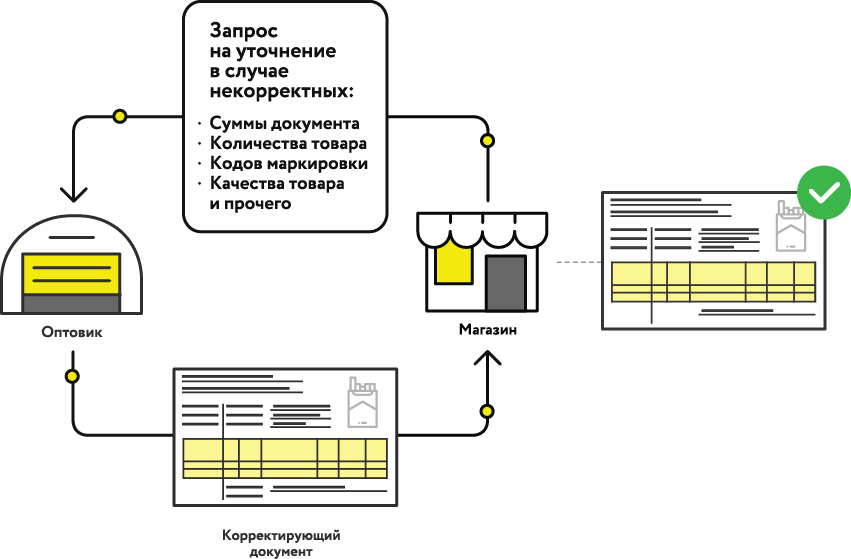 Схема исправления ошибок при приемке и корректировке УПД
При необходимости внесения изменений в УПД в случае расхождения стоимости, количества товара, кодов маркировки и прочего, он направляет сообщение поставщику о выявленных несоответствиях. 

Поставщик корректирует или исправляет УПД и отправляет скорректированный документ магазину.

Информацию о выявленных расхождениях Покупатель может сообщить Поставщику в форме ТОРГ-2, Уведомление об уточнение, email или иная форма сообщения, без подачи сведений в «Честный Знак»
Вопросы: доступ к 
системе Честный знак
Пройти регистрацию с УКЭП Руководителя организации


Добавить УКЭП сотрудников организации в Личном Кабинете Участника в разделе Профиль. 







В случае проблем обратиться в Службу Поддержки Системы


Телефон 8 800 222 1523
Email: support@crpt.ru
1
2
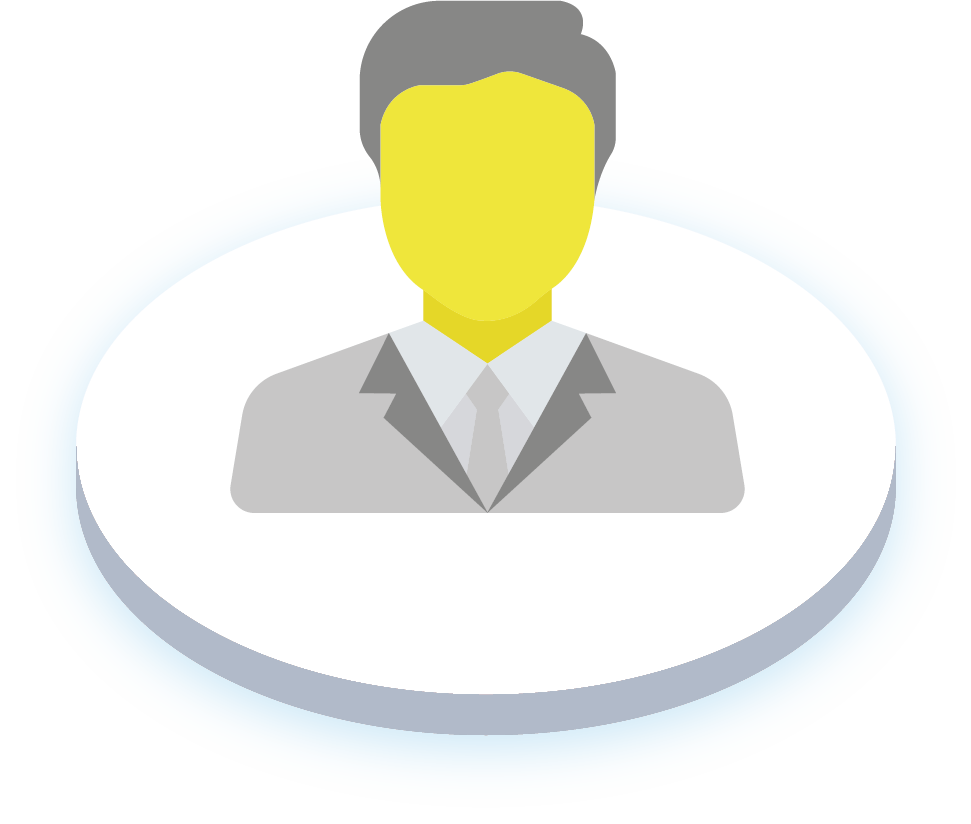 «
«
Вопросы: что делать с
немаркированной
продукцией?
Реализовать до 1 июля 2020 года
«
В соответствии с ФЗ 54 при розничной реализации табачной продукции необходимо использовать кассовую технику


Участник оборота самостоятельно загружает  архив через личный кабинет Честный ЗНАК


Не реже 1 раза в 30 календарных дней
Вопросы: передача сведений в ГИС МТ без ОФД о продажах
«
«
Сведения о движении продукции внутри одной организации не передаются в систему Честный ЗНАК

Пример: Передача продукции от СКЛАДА в Торговую Точку без продажи.
Вопросы: движение маркированной продукции внутри организации
«
«
Вопросы: комиссионная 
торговля табачной 
продукцией
С 01 июля 2020 года в систему Честный знак необходимо сообщать о передаче маркированной продукции между участниками оборота в форме УПД. 


В случае если Комиссионер осуществляет реализацию табачной продукции от собственного юридического лица, то в систему Честный знак необходимо передавать информацию о обороте маркированной табачной продукции (передача товара от Комитента к Комиссионеру). Передача информации осуществляется в форме УПД(статус ДОП) – передача товаров между участниками оборота. 


В случае если Комиссионер осуществляет реализацию от юридического лица Комитента, то в данном случае информацию о передаче товаров регистрировать в системе Честный Знак не требуется..
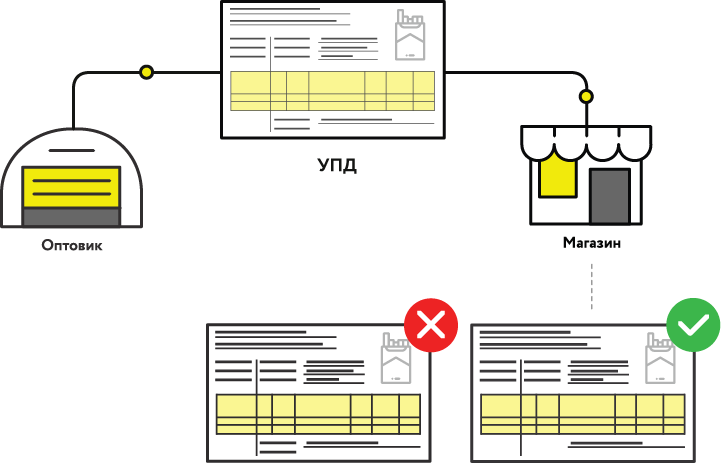 «
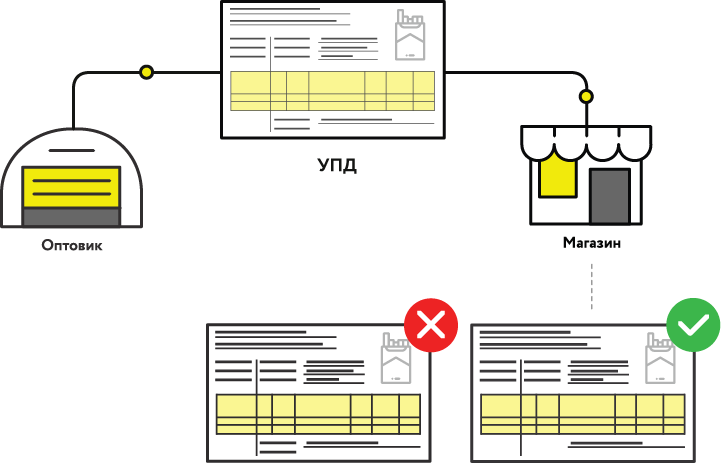 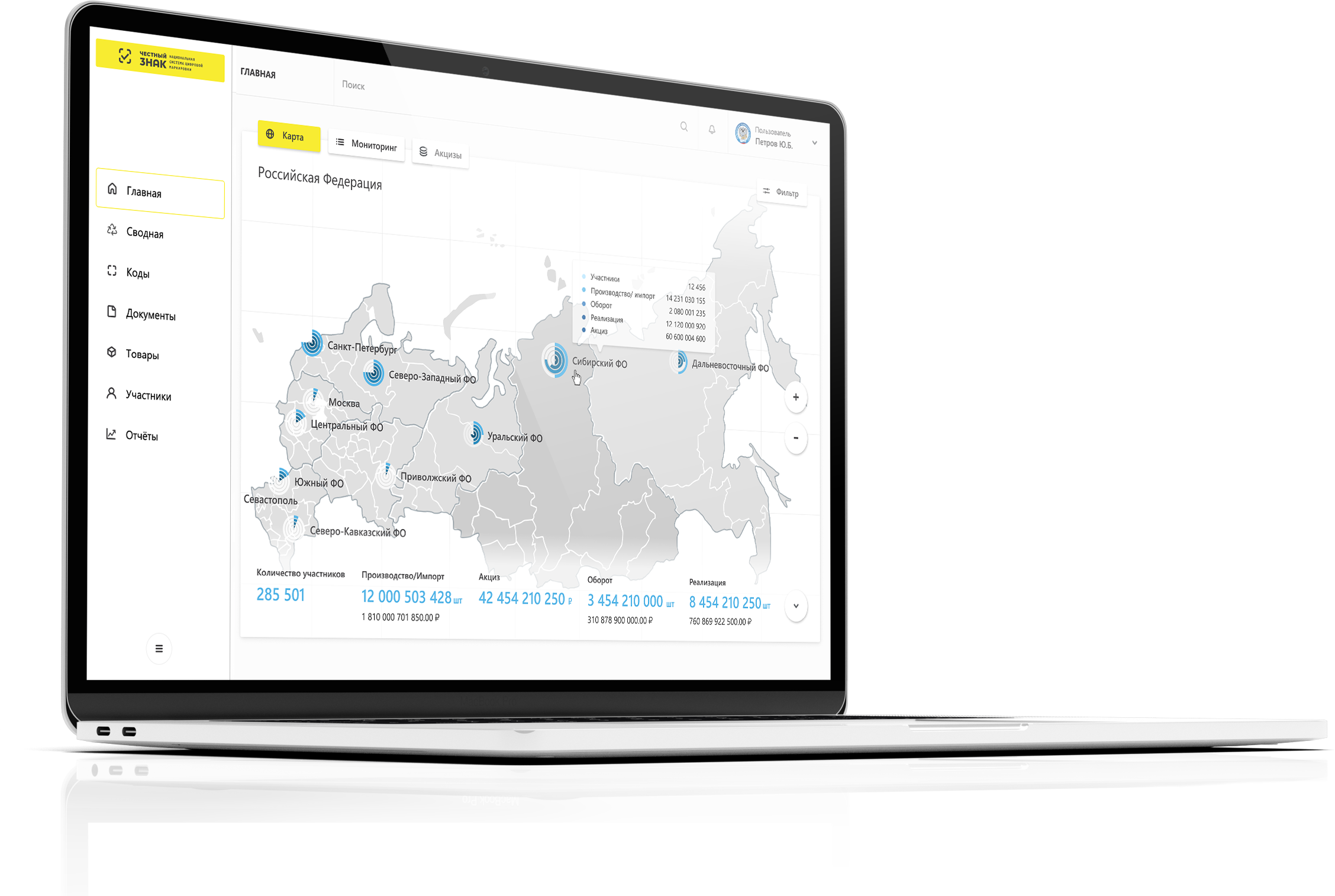 Вопросы
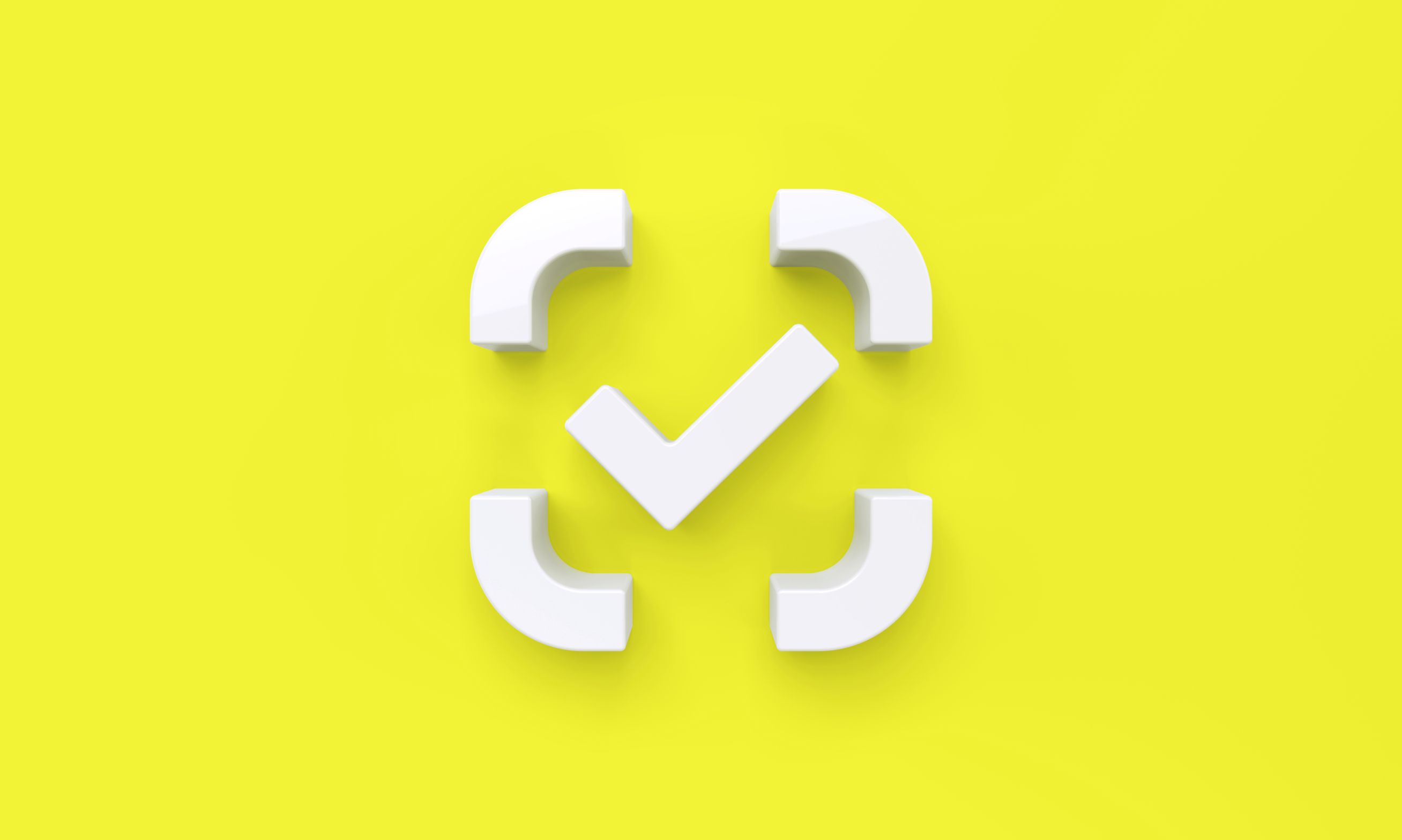 СПАСИБО ЗА ВНИМАНИЕ!


честныйзнак.рф
crpt.ru
info@crpt.ru
8 800 222 1523 (для звонков из России)
+7 499 350 85 59 (для звонков из других стран)
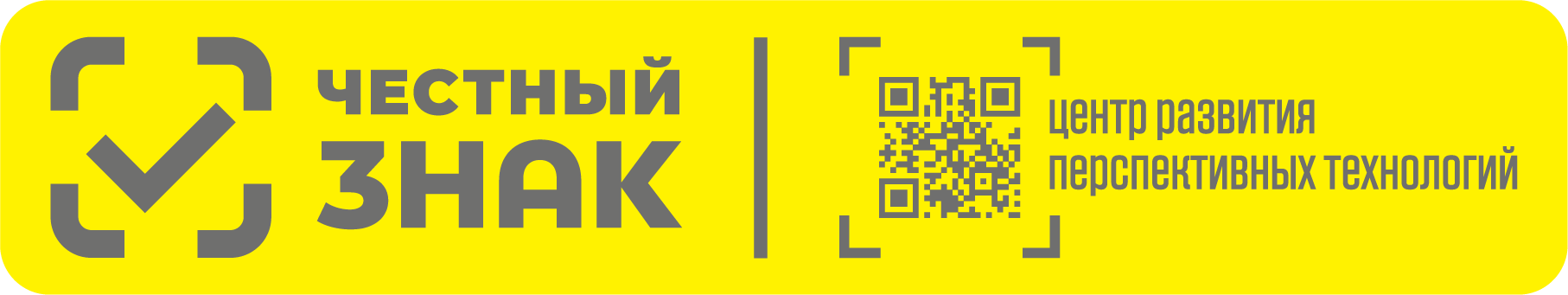